Calculus I for MGMT – IntegrationAntiderivatives & Indefinite Integrals
Mathematics for Management
Supplementary Electronic Materials
Antiderivatives &                   Indefinite Integrals
Indefinite Integration
Integration yielding Inverse Trigonometric Functions
First Rules of Integration
The relationship between differentiation and antidifferentiation enables us to establish integration rules by 'reversing' analogous differentiation rules
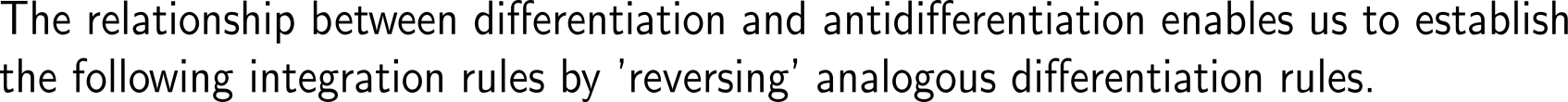 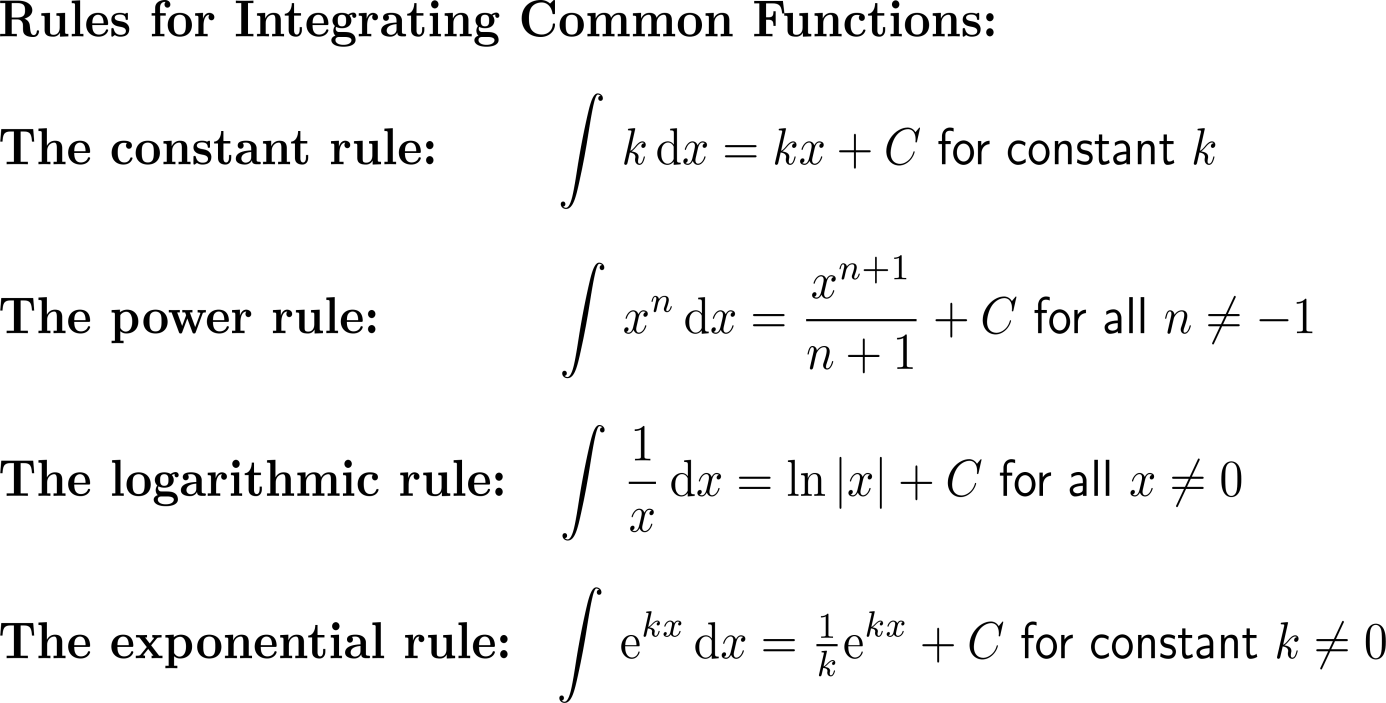 The verification of the logarithmic rule …
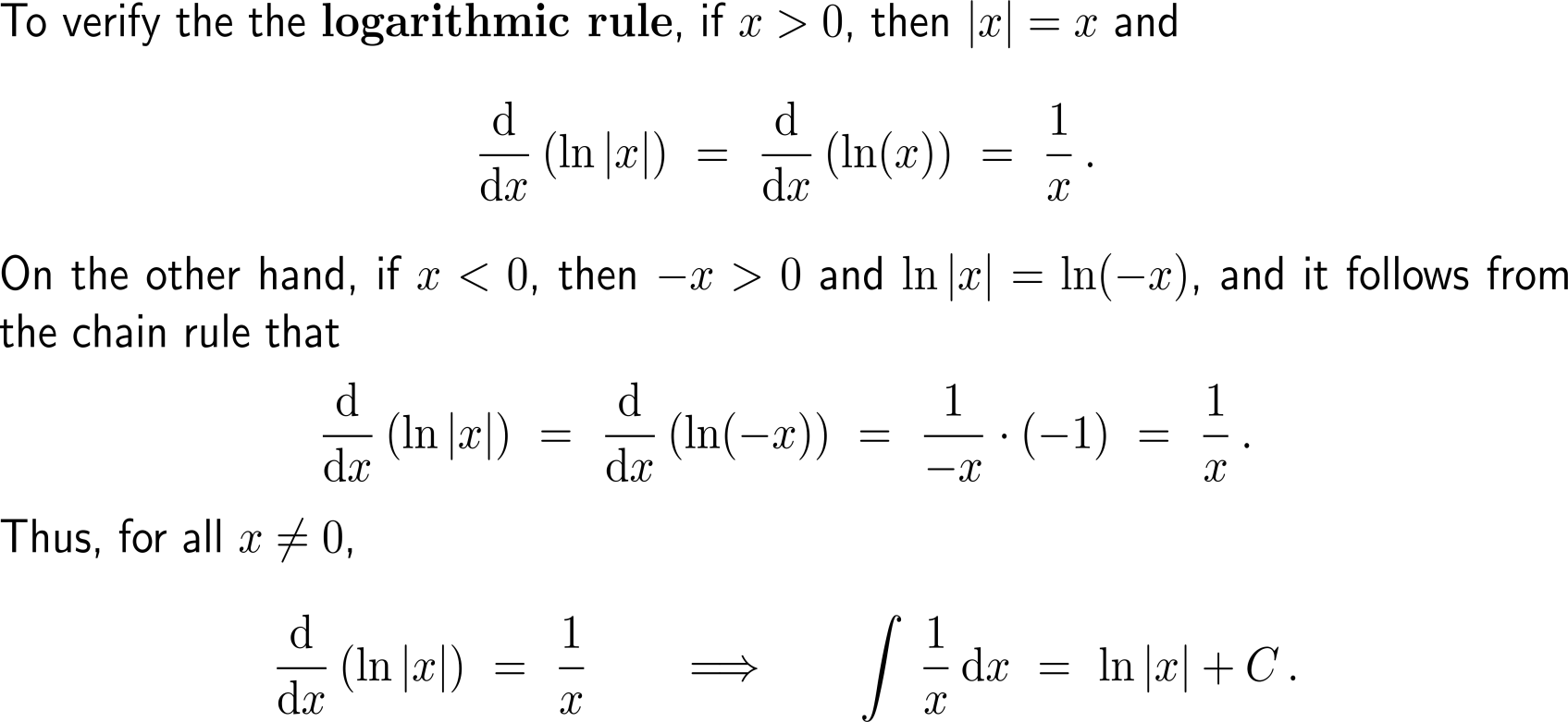 … and the power rule is straight forward
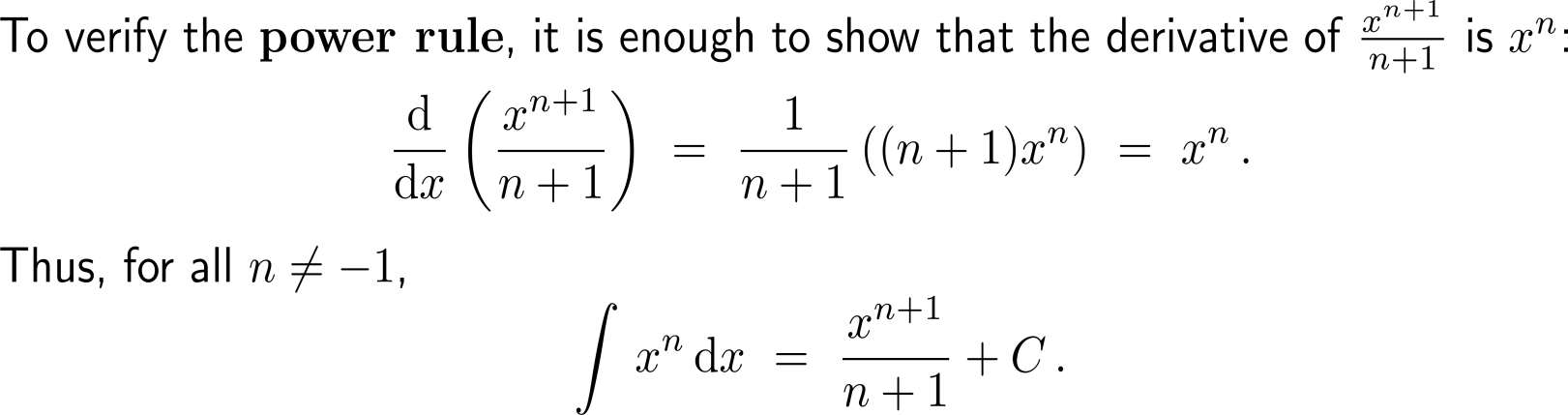 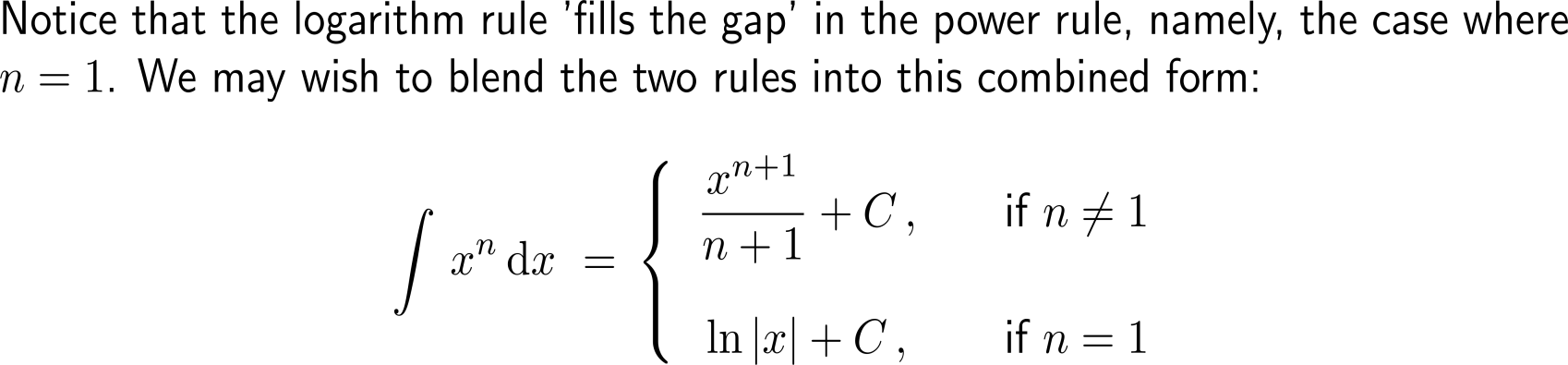 Examples:Computing indefinite integrals
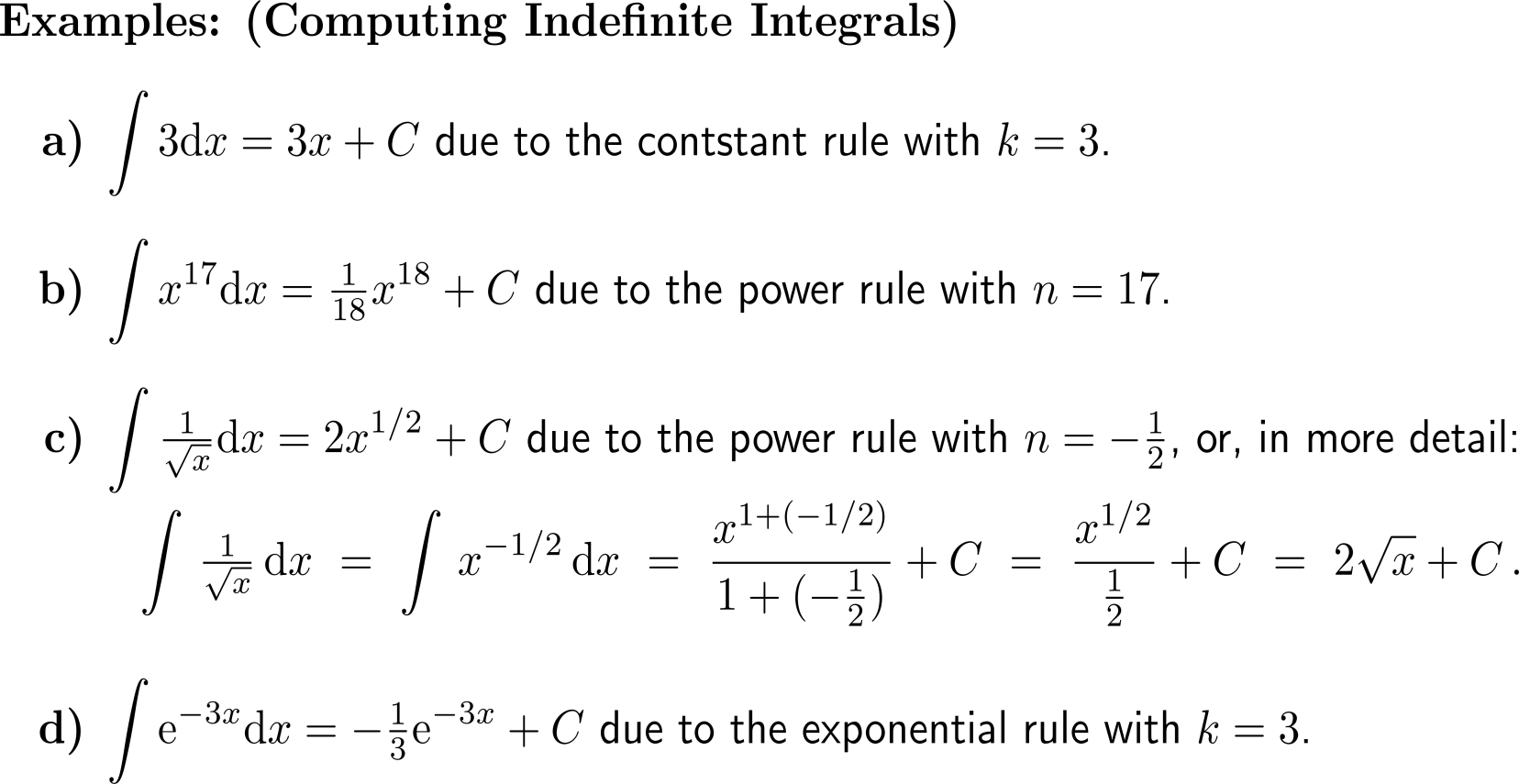 Algebraic rules for indefinite integrals allow the integration of a variety of combinations of functions
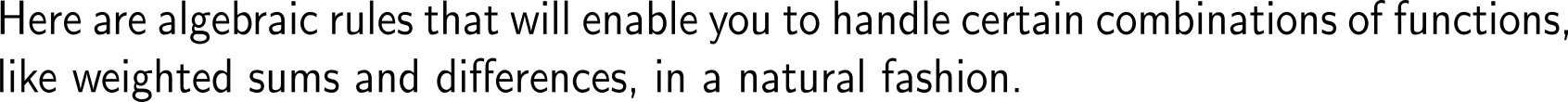 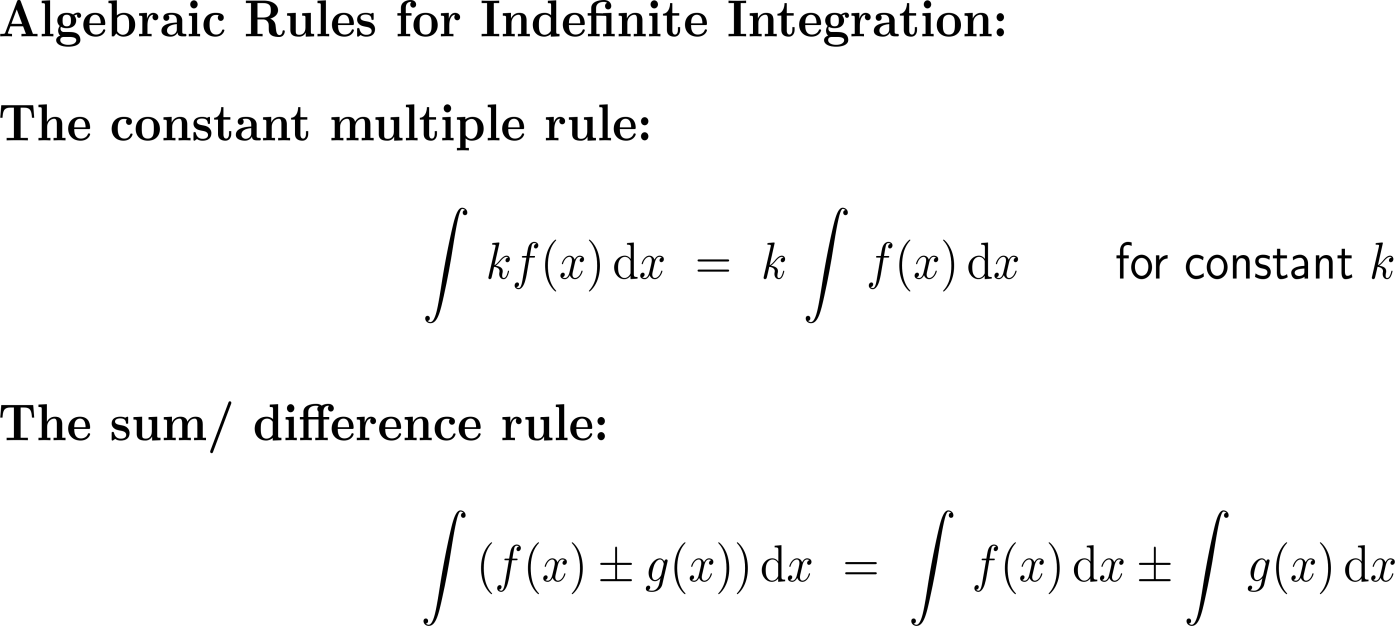 The algebraic rules for indefinite integrals are also easily verified
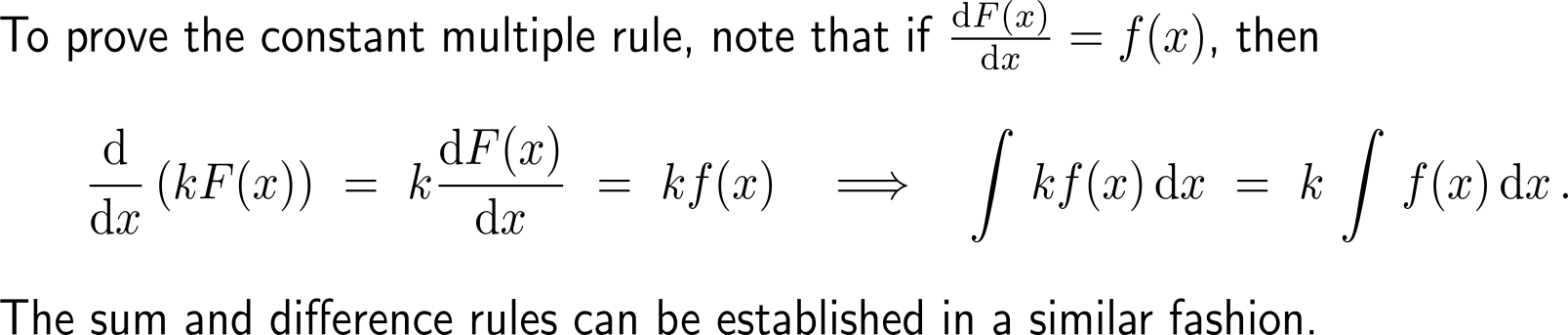 Example:Using algebraic rules for integration
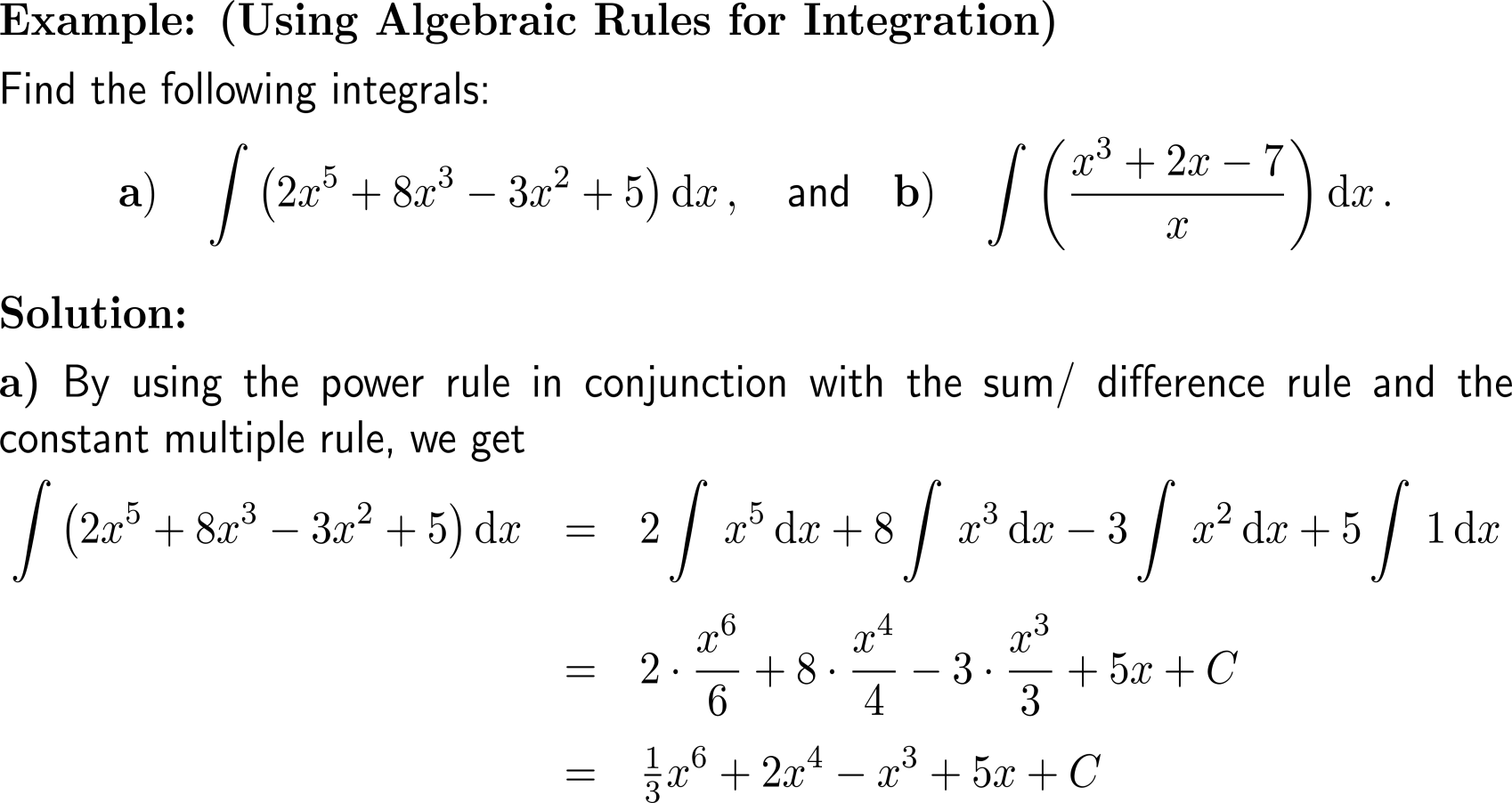 Example:Using algebraic rules for integration
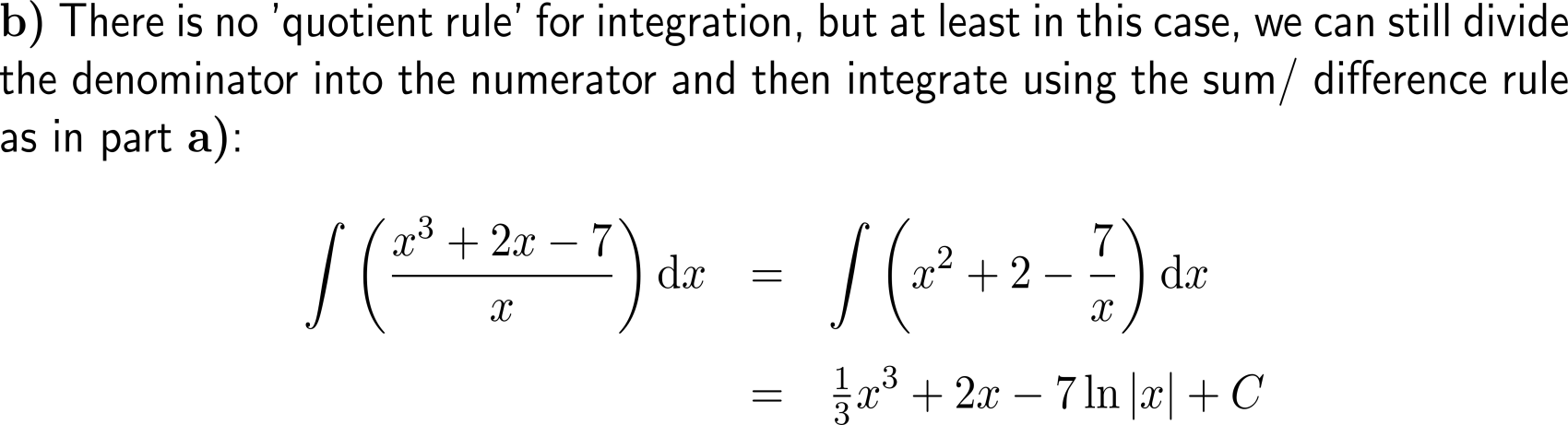 Example:Finding total cost from marginal cost
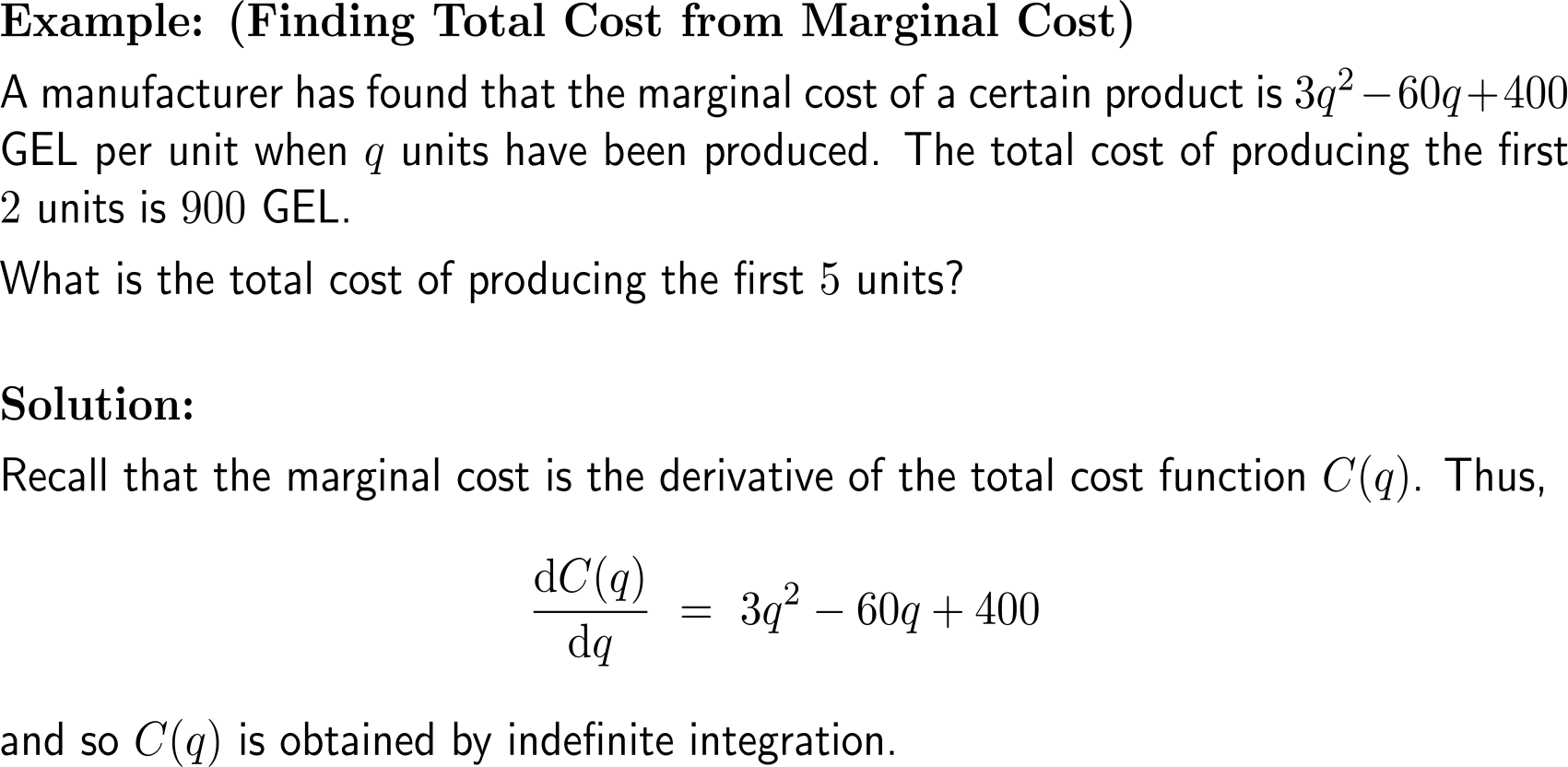 Example:Finding total cost from marginal cost
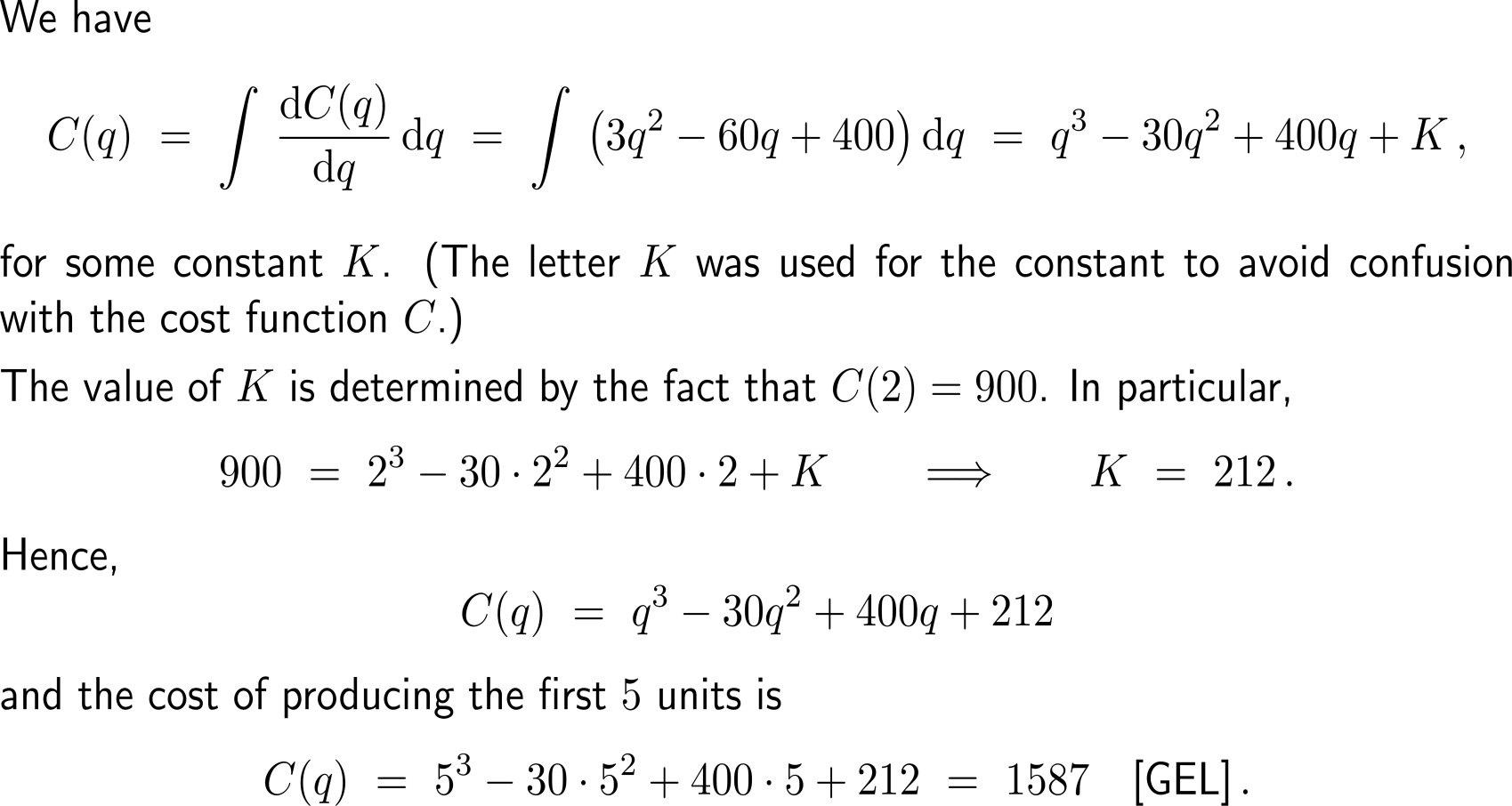 Table of indefinite integrals/ antidifferentiation formulas(any formula can be verified by differentiating the function on the right)
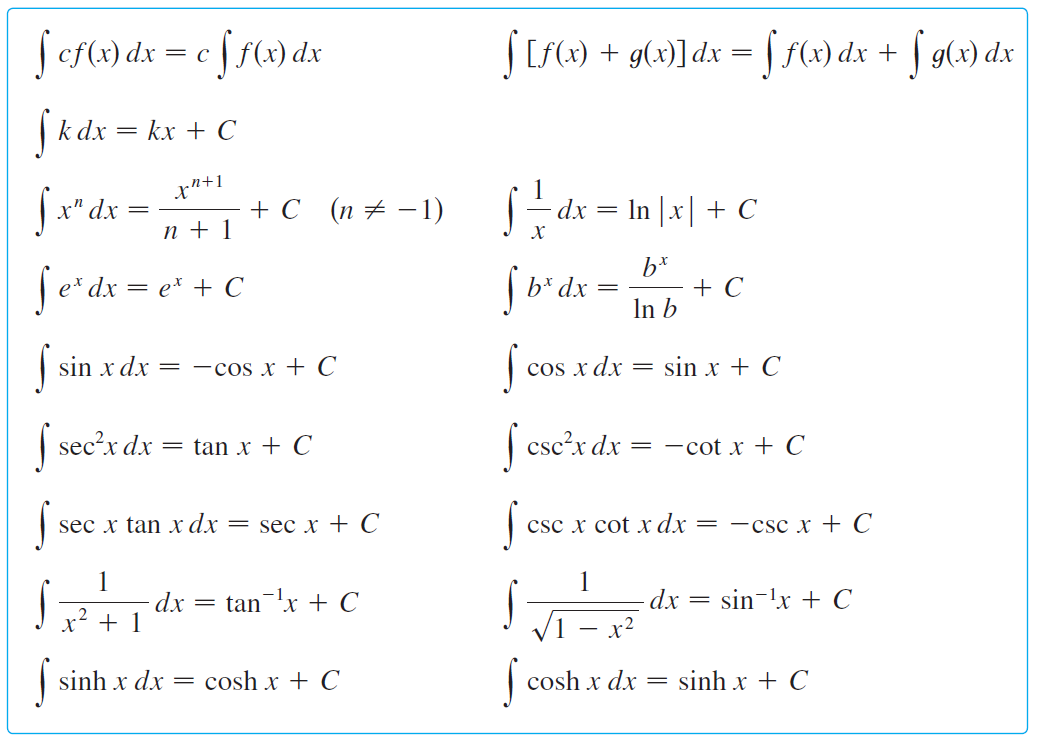 Example:Indefinite integrals
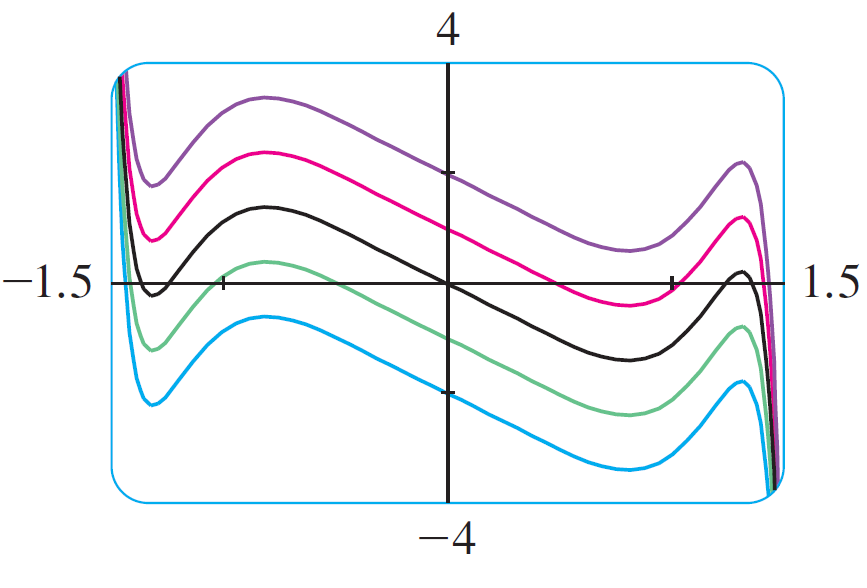 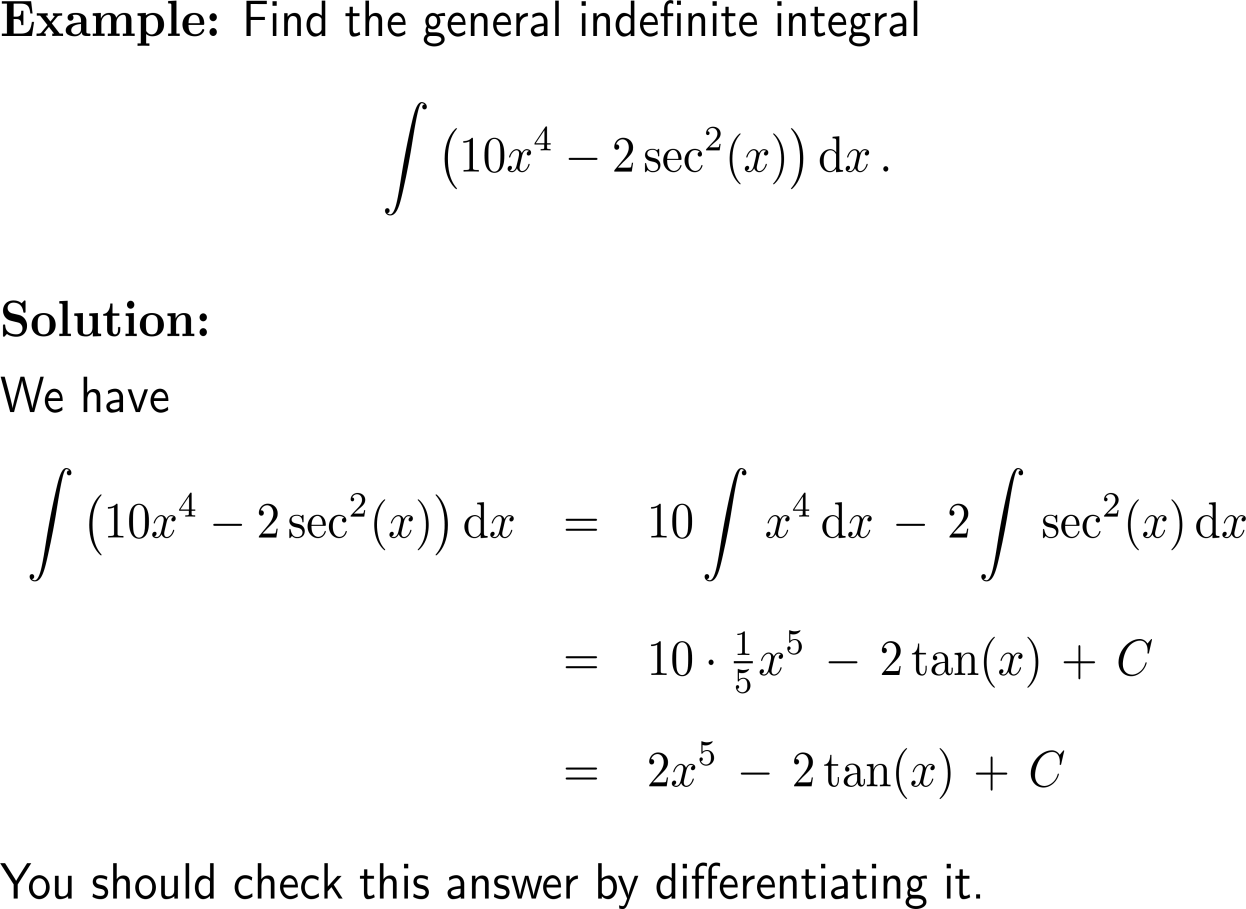 The indefinite integral in the example
is graphed for several values of C.

Here the value of C is the y-intercept.
Example:Indefinite integrals
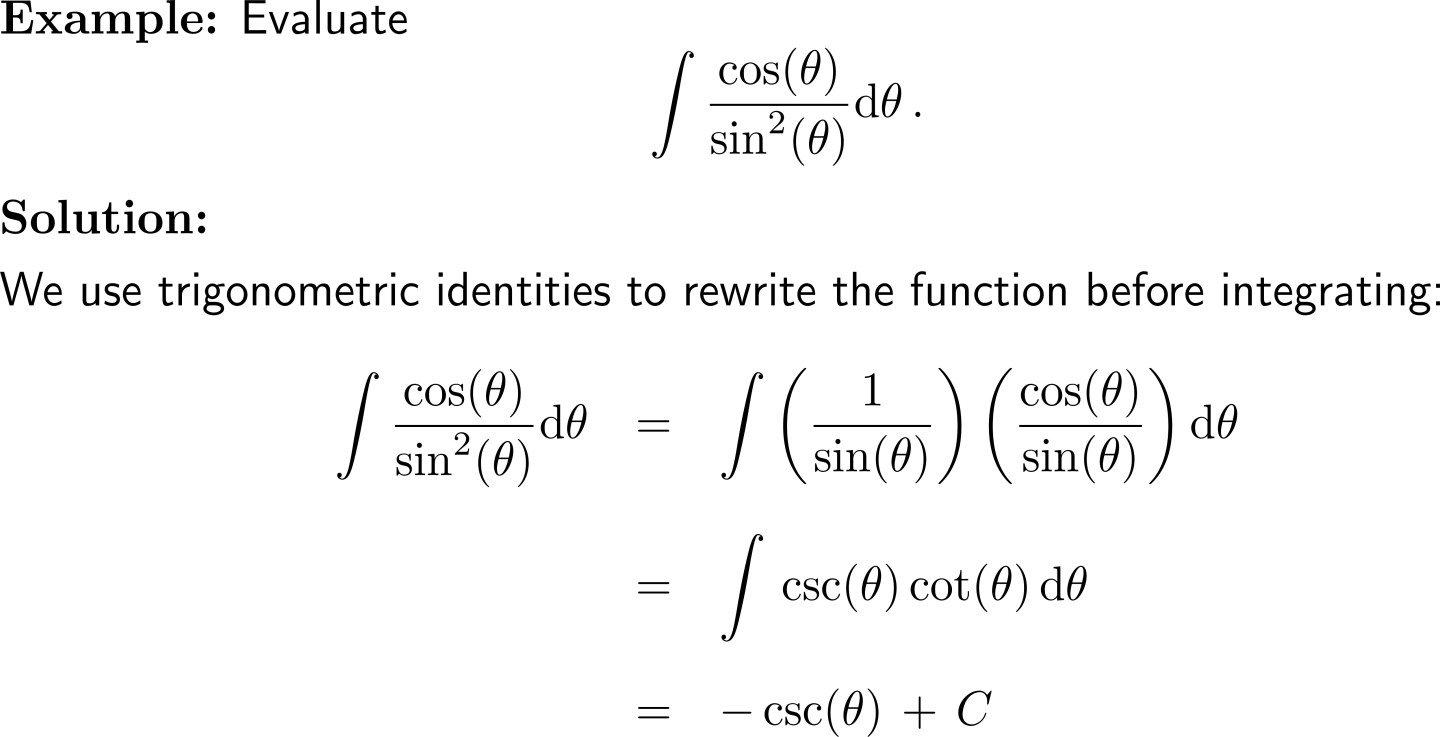 Calculus I for Management